Sales | Accelerate customer research and sales preparation (Microsoft Copilot only)1
Microsoft Copilot
Get started
Opportunities Pursued
Close rate
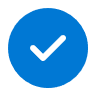 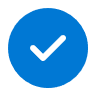 Value benefit
KPIs impacted
Revenue growth
Employee Experience
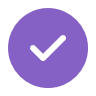 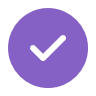 1. Customer Outreach
2. Customer Research
3. Prepare for Customer Conversations
Use Microsoft Copilot to draft a customer reach out email with a friendly tone and proposal to meet.
Prompt Copilot for information on the customer, pulling from their company website and annual reports.
Prepare for customer calls by using Copilot to create a meeting agenda with exploratory questions to identify customer needs, pain points, and possible solutions.
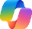 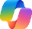 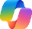 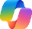 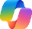 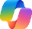 Copilot
Copilot
Copilot
Copilot
Copilot
Copilot
Prompt: Draft an email to a prospective customer telling them about [x product/service] and proposing a meeting. Make the tone friendly.
Prompt: Describe the key factors that influence customer purchasing decisions for [x product/service] in [y industry].
Prompt: Prepare an agenda for a 25-minute meeting for my exploration call with topics and questions that I should ask.
6. Prepare for Cold Calls
5.  Objection Handling
4. Create Presentation
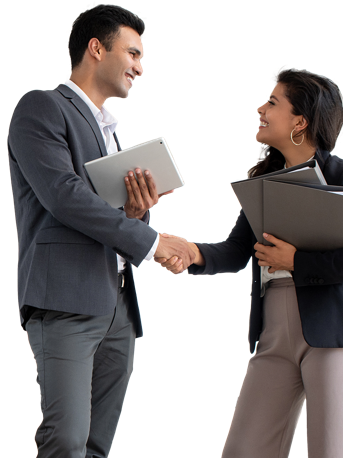 Improve future customer outreach by using Copilot to write a cold call script.
Prepare for objection handling by prompting Copilot to simulate a customer conversation.
Prompt Copilot to create a presentation outline for a sales product pitch.
Prompt: Write a 30-second cold call sales script, highlighting 3 benefits of [x product] for [prospect] based off [paste information in chat box].
Prompt: Act like a CTO in the technology industry who is apprehensive about the cost of implementing [x product]. Simulate a conversation discussing the value and benefits of [x products] offering.
Prompt: Create a presentation outline that includes [x company’s] mission statement, target customer, and the benefits of implementing our product or service.
1Access Copilot at copilot.microsoft.com or the Microsoft Copilot mobile app and set toggle to “Web”.